RETRAITE dans les IEG, petite leçon d’arithmétique :moins c’est moins !
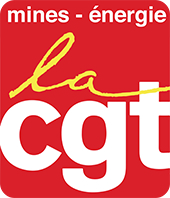 Ou plutôt comment comprendre qu’il n’y a rien a attendre des négociations de branche pour maintenir le niveau ACTUEL des pensions dans les IEG...
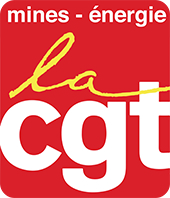 Certains de croire que l’heure des négociations de branche est venuE...
C’est la position de la CFDT notamment… Il semblerait qu’un soutien scolaire en mathématiques leur soit nécessaire car l’équation financière posée dans la négociation ne permettra jamais d’atteindre le niveau du système actuel de régime de retraite dans les IEG.
Les employeurs des IEG (non affiliés au MEDEF…) se frottent les mains car des économies substantielles leur seront servies sur un plateau ! Ils ont d’ailleurs voté pour la réforme des retraites au Conseil d’Administration de la CNIEG, alors que le MEDEF votait contre à la CNAV (Caisse Nationale d’Assurance Vieillesse)...
La FNME CGT va vous expliquer pourquoi notre système actuel est impossible à retranscrire dans la réforme des retraites. Seul le retrait de la réforme permet le maintien du niveau de nos pensions.
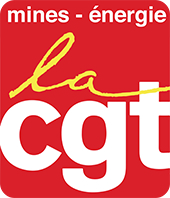 Comprendre LES COTISATIONS FINANÇANT le système actuel
Pour une carrière complète aux IEG : taux de départ à 75% du salaire inscrit sur le bulletin de paie 6 mois consécutifs avant la date départ.
Un financement adossé au régime général, à l’AGIRC-ARCCO et couplé à des surcotisations salariales et employeurs pour permettre le financement global de notre régime.
Cotisations sur le salaire brut
AGIRC : Association Générale des Institutions de Retraite et Cadres
ARCCO : Association des Régimes de Retraite COmplémentaire
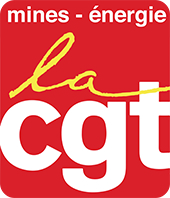 Demain un système contraint par l’effet tunnel de la rÉforme financiÈre...
Ne peut pas bouger vers le haut
Limites hautes
14% du PIB max
28% de cotisations max
Salaires doivent rester compétitifs
Seule solution pour équilibrer le régime des retraites, augmenter toujours plus l'âge de départ...
Volume global des pensions comprimé 
dans l’effet tunnel
Limite basse
Valeur du point
Ne peut pas bouger vers le bas
Le pouvoir refuse toute augmentation du % du PIB consacré aux retraites, toute hausse des cotisations, toute hausse des salaires et semble ne pas vouloir (pour l’instant…) baisser la valeur du point : il ne vous restera qu’à travailler toujours plus longtemps pour une pension toujours plus faible !
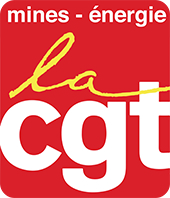 Dans les IEG La soustraction va être très douloureuse !
Qui peut croire que les pensions demain seront du même niveau 
avec une baisse de plus de 43% des cotisations ?
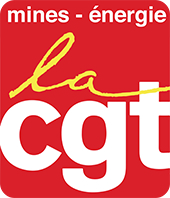 Même l’intégration des primes n’y suffit pas !
Compte tenu de l’effet tunnel, seule une augmentation des salaires d’environ 1,7 milliard pour l’ensemble de la branche des IEG serait nécessaire, soit 30% d’augmentation de salaire... Mais dans l’équation, les salaires doivent rester compétitifs, soit l’austérité doit perdurer...
Intégrer les primes ferait globalement passer la masse salariale du calcul des cotisations de 6 à 9 milliards. Si l’on compare le volume financé, alors il manque 500 millions pour rester théoriquement au même niveau.
La volumétrie des primes est très disparate entre entreprises et entre salariés. Cette situation ne pourrait qu’accroître les inégalités de pensions dans notre branche professionnelle.
Le fait de soumettre les primes à cotisations aura mécaniquement comme effet la baisse de leurs valeurs nette et donc du pouvoir d’achat.
De même, les employeurs seraient forcément tentés de baisser la volumétrie des primes pour faire baisser leurs volumes de cotisations, d’autant qu’à l’avenir le financement des pensions pour les IEG serait noyé dans l’ensemble du système, ce qui ne nous permettrait plus de leur demander des comptes précis !
Au final, il y a un risque fort que les employeurs nous fassent le coup des retraites complémentaires par capitalisation, d’autant qu’ils ont des accointances financières avec certains établissements bancaires et que ce type de montage permet des allègements fiscaux... CQFD....
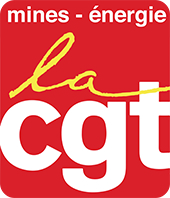 CONCLUSIONS
Une inéquation qui ne peut qu’aboutir à une baisse des pensions dans les IEG,
Un allongement des années de travail avec l’accroissement régulier de l'âge de départ sans décote,
Accroissement des inégalités de pensions dans notre branche professionnelle
Le risque de l’abaissement des primes et donc du pouvoir d’achat instantané pour certains salariés,
Un risque fort d’une entrée massive de la retraite par capitalisation dans nos entreprises,
Une nouvelle manne financière pour les entreprises à moyen et long termes avec la baisse des cotisations employeurs.